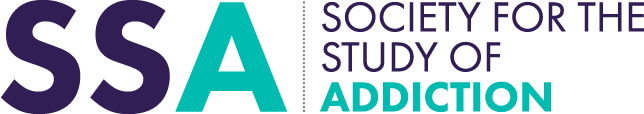 Reducing alcohol packaging size to reduce alcohol consumption
Inge Kersbergen
@Inge_Kersbergen
i.kersbergen@sheffield.ac.uk
Serving size reductions
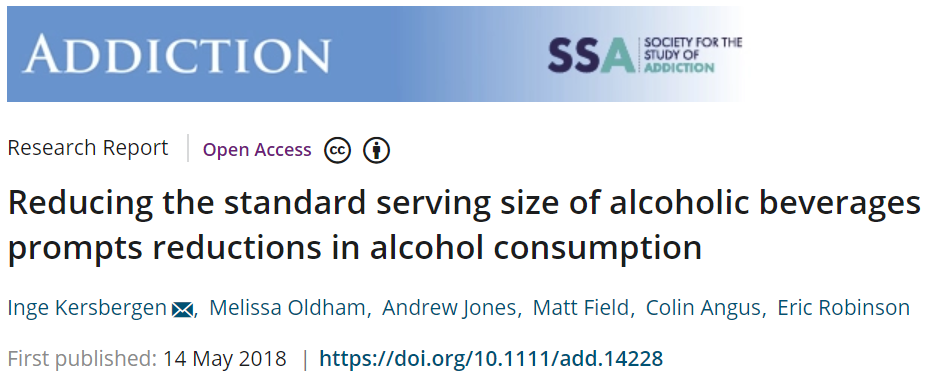 Where do people buy alcohol?
How can we use packaging size to reduce off-trade drinking?
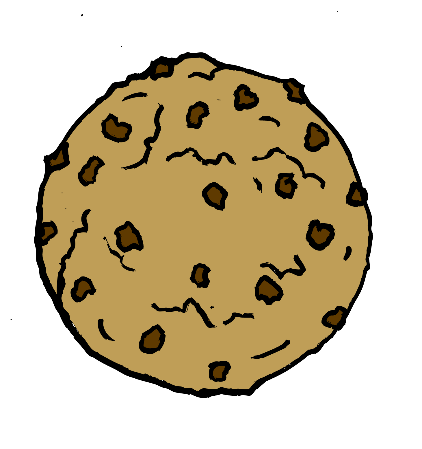 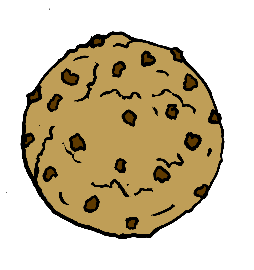 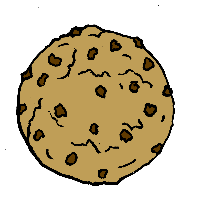 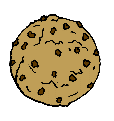 Portion
Norm range
<
=
=
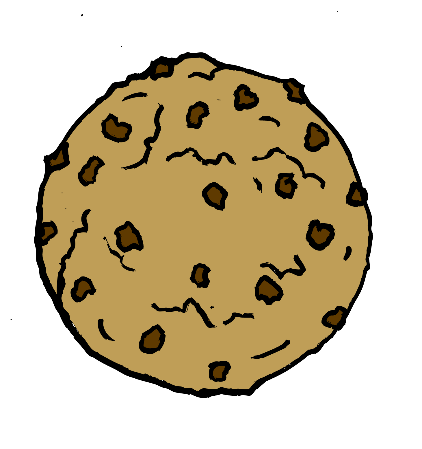 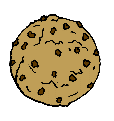 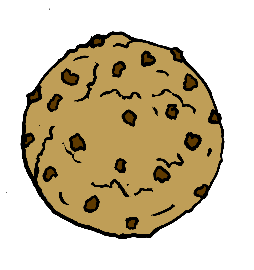 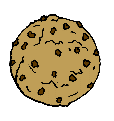 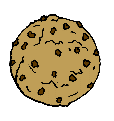 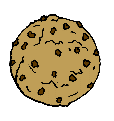 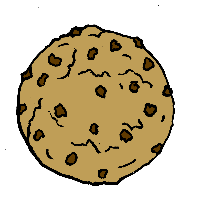 Intake
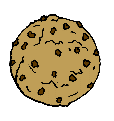 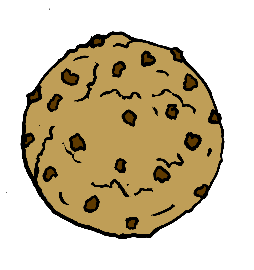 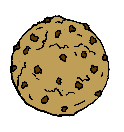 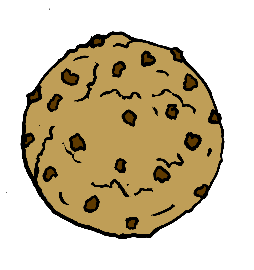 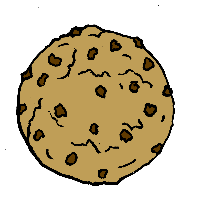 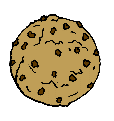 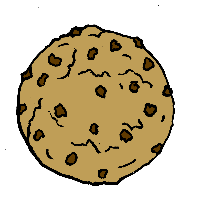 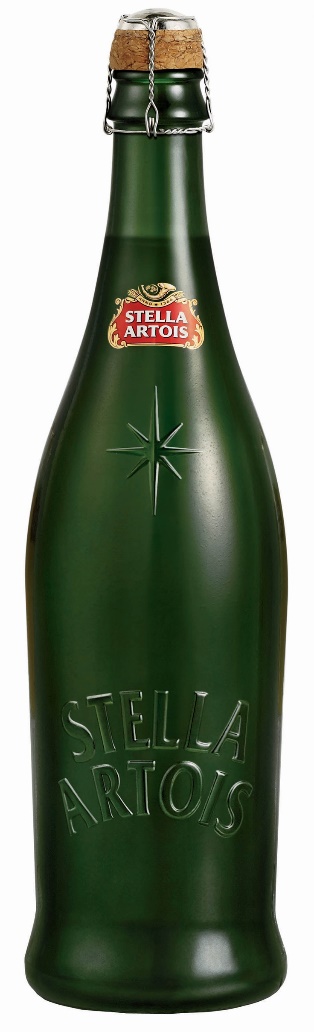 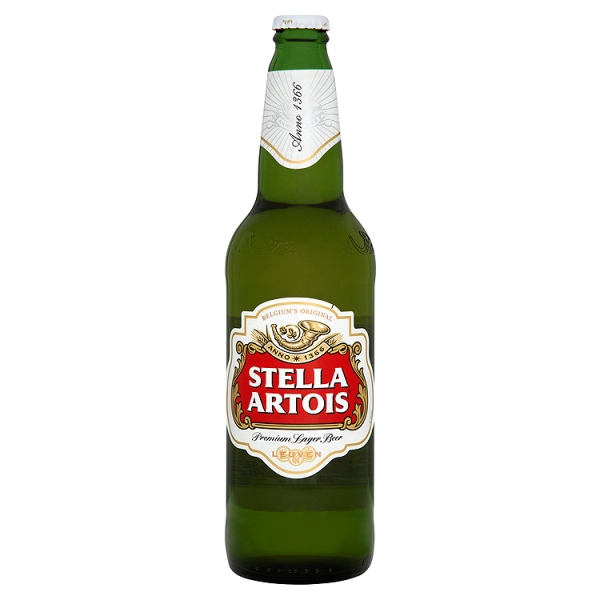 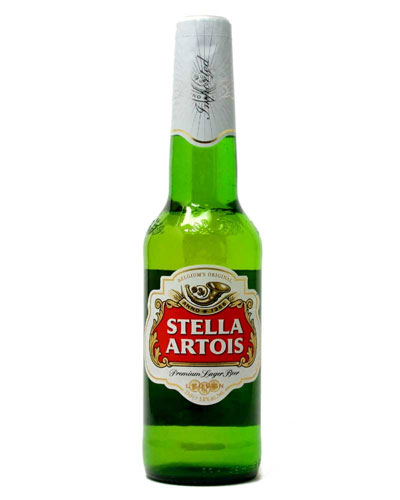 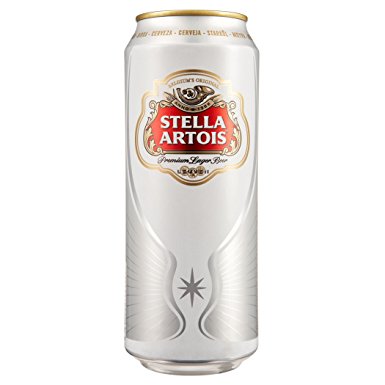 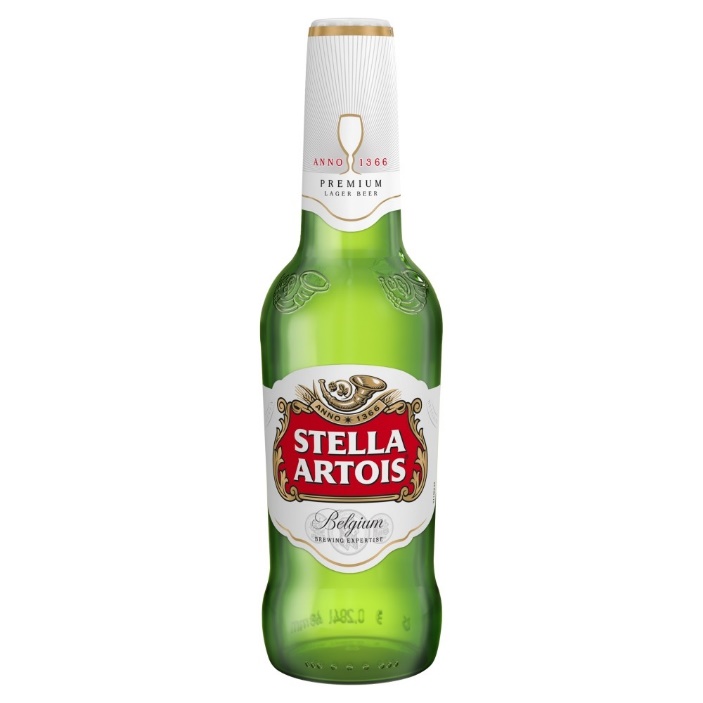 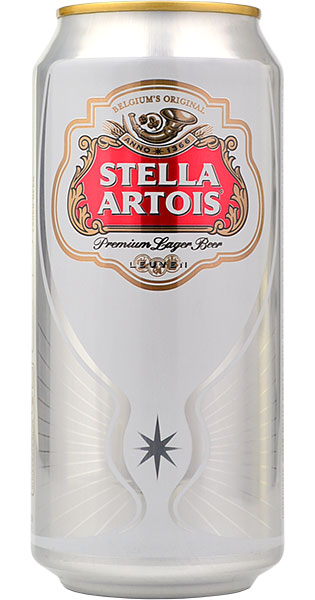 750ml
284ml
330ml
440ml
568ml
660ml
?
<
<
<
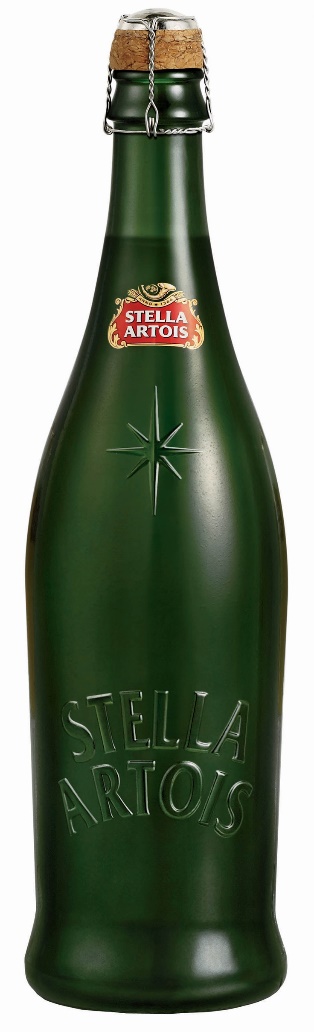 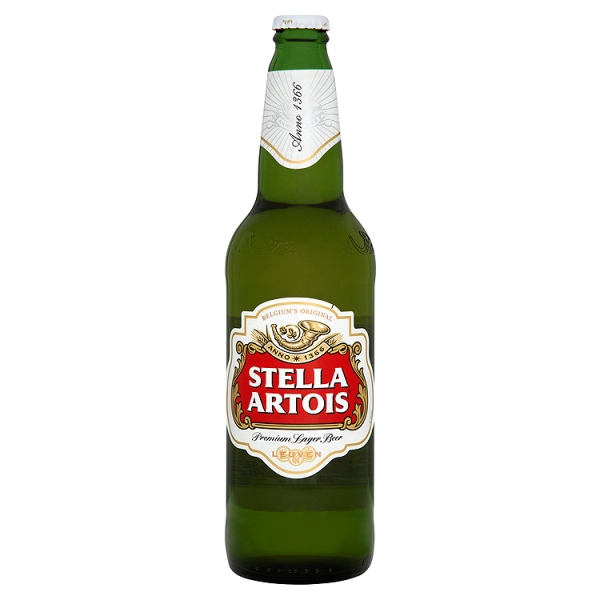 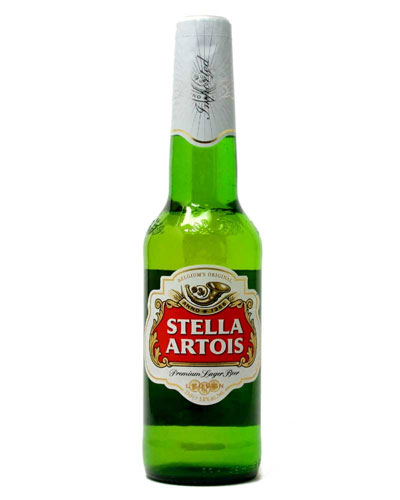 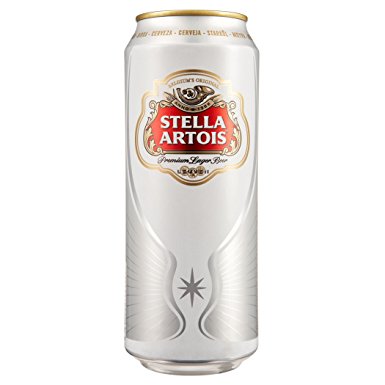 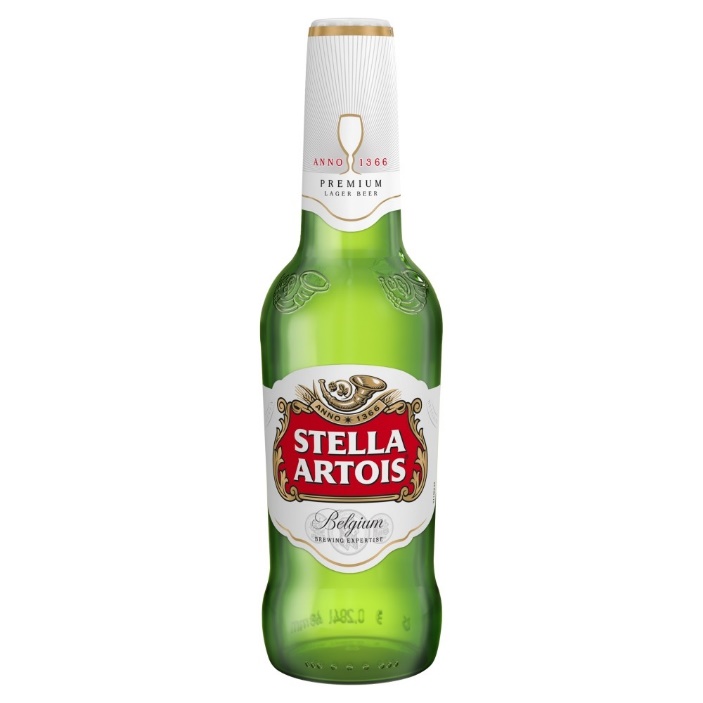 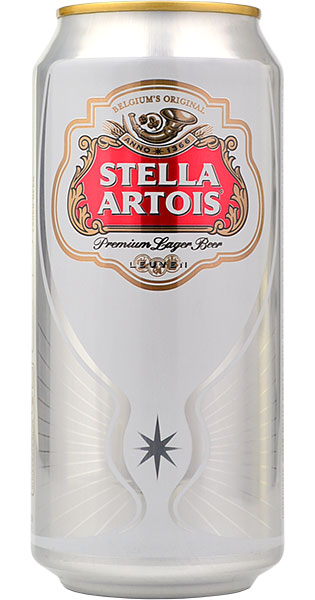 =
750ml
284ml
330ml
440ml
568ml
660ml
?
?
<
<
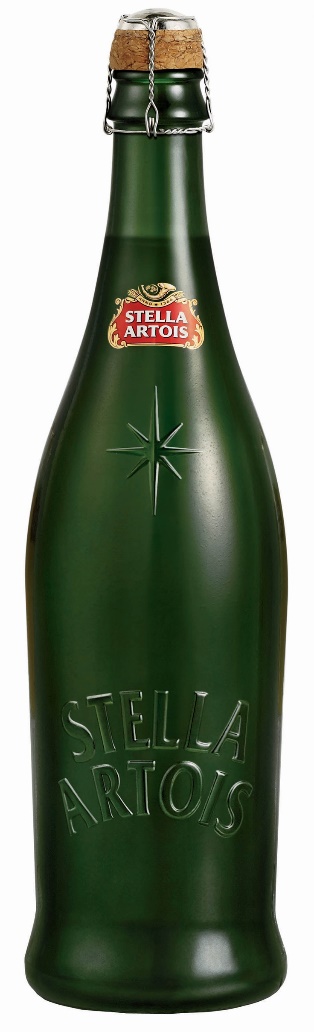 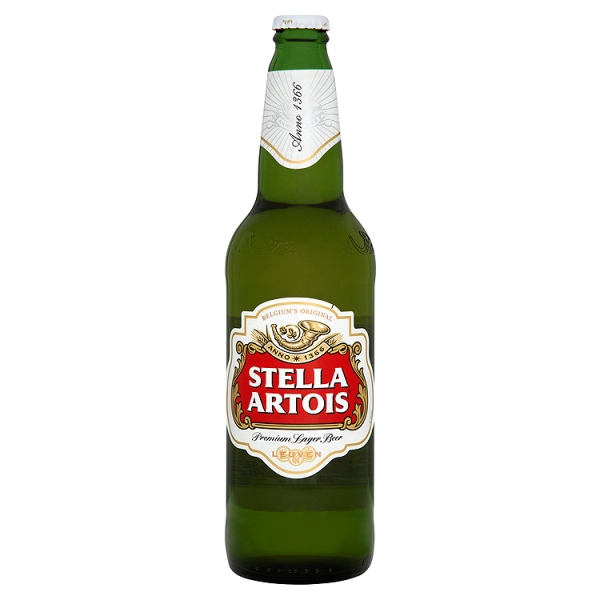 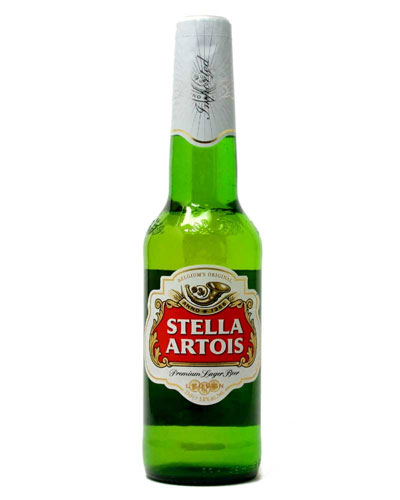 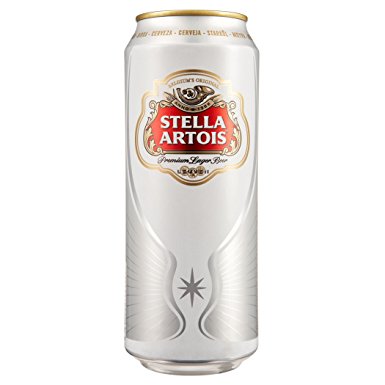 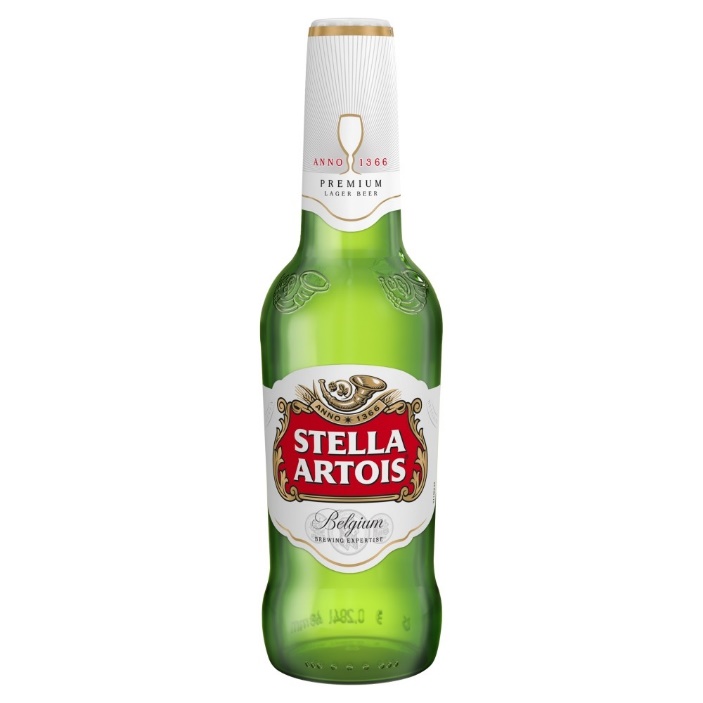 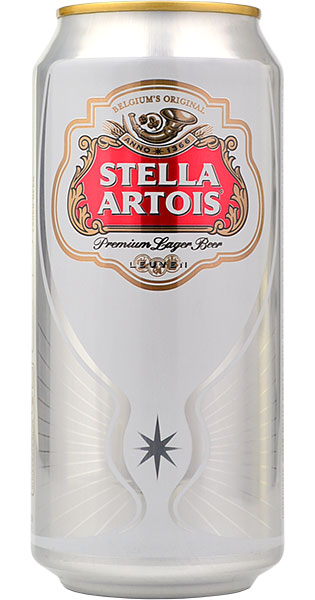 =
750ml
284ml
330ml
440ml
568ml
660ml
Current study
What packaging sizes contain a single drink?

How is packaging size associated with alcohol consumption?
Finding size boundary
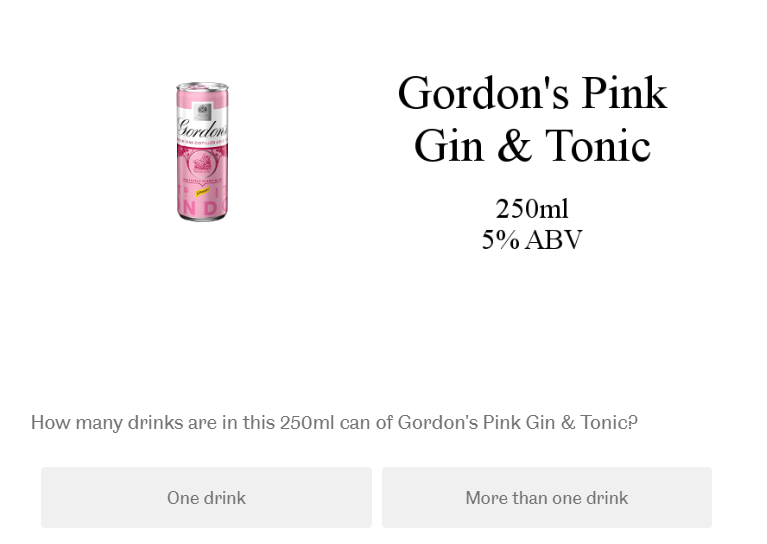 Largest ‘single drink’ packaging
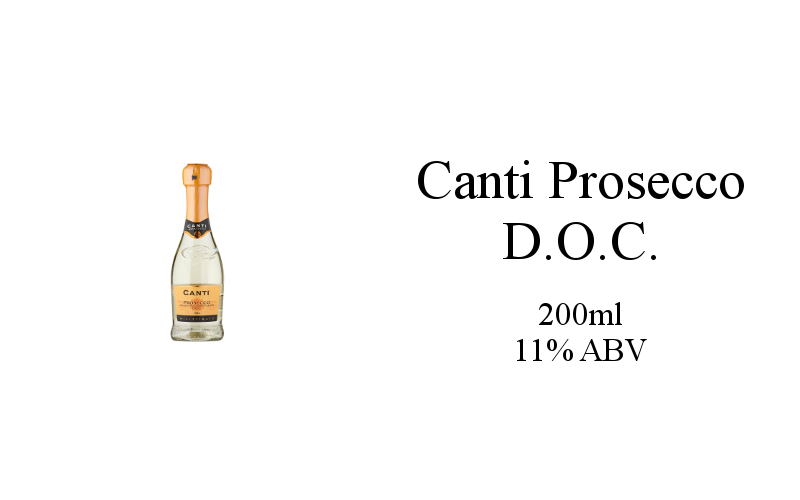 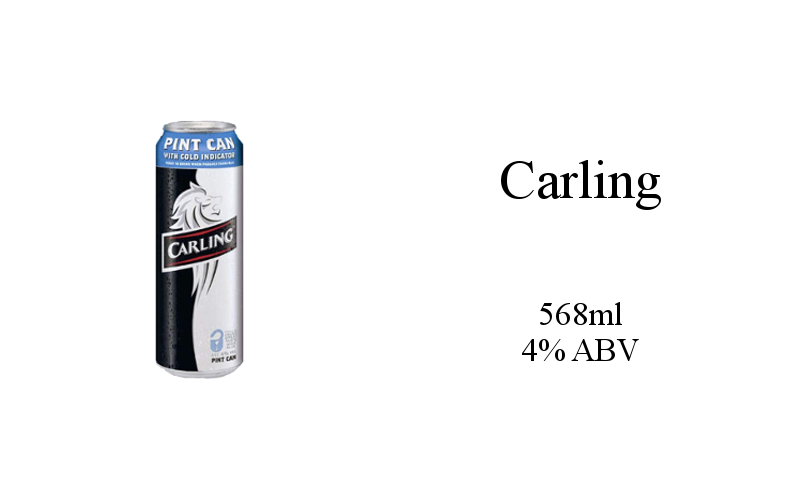 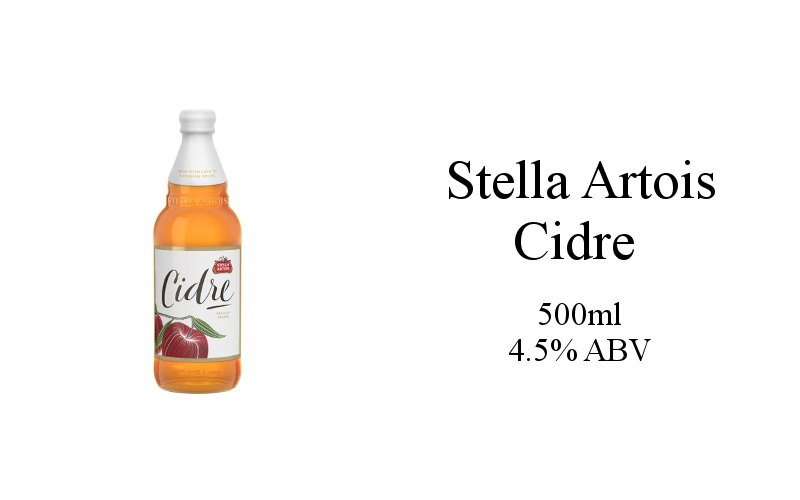 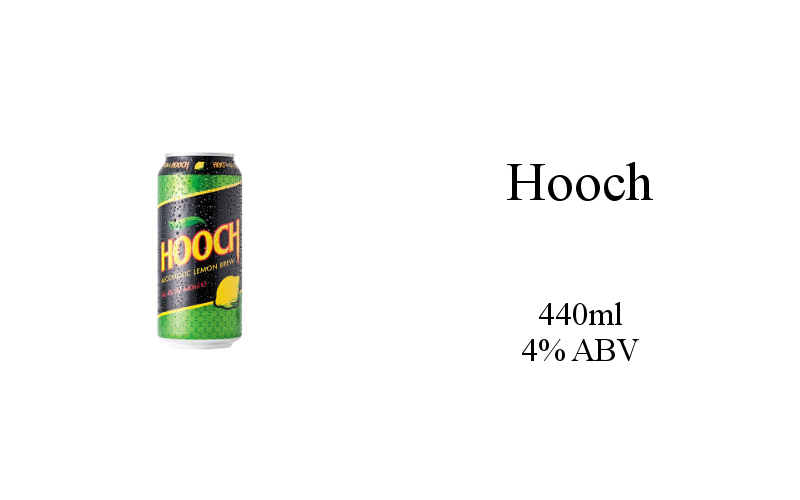 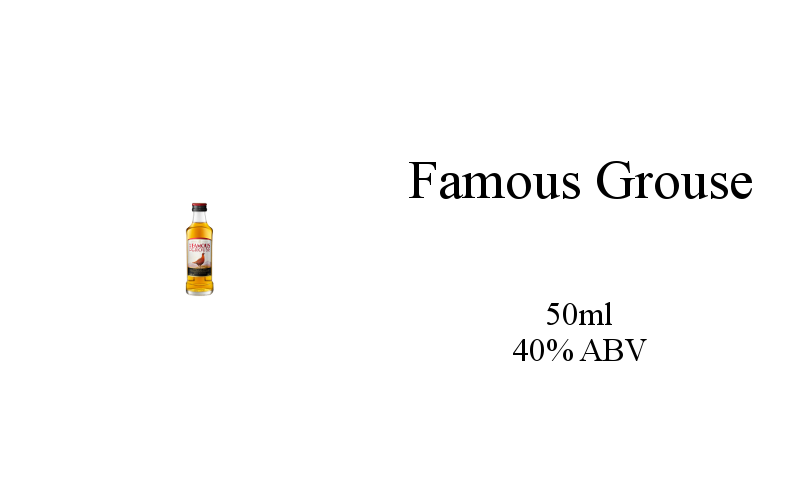 2.8 units
2.5 units
2 units
1.8 units
2.4 units
440ml
50ml
568ml
500ml
200ml
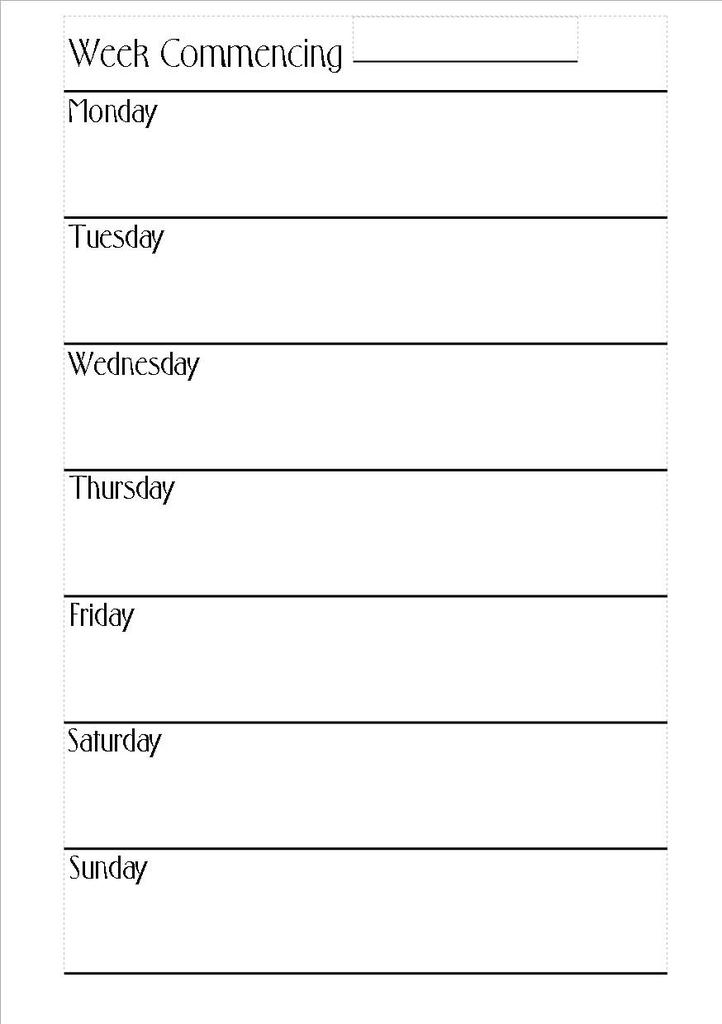 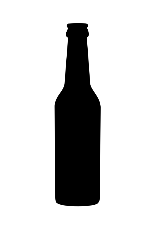 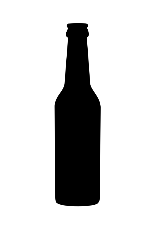 Kantar market research data
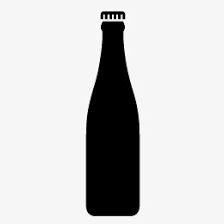 Detailed retrospective one-week diary
N = 142,164

Used boundaries to define drinks as single/multi-drink packaging
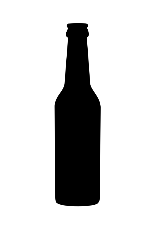 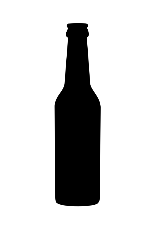 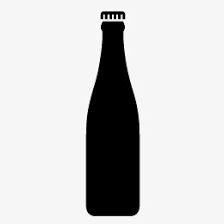 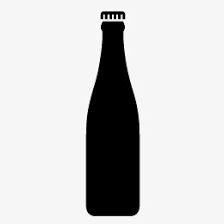 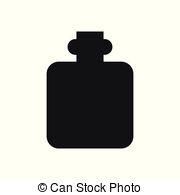 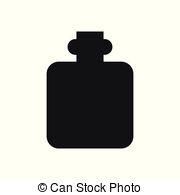 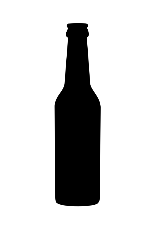 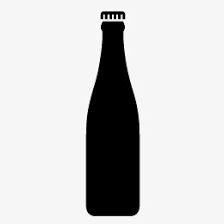 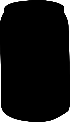 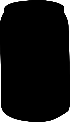 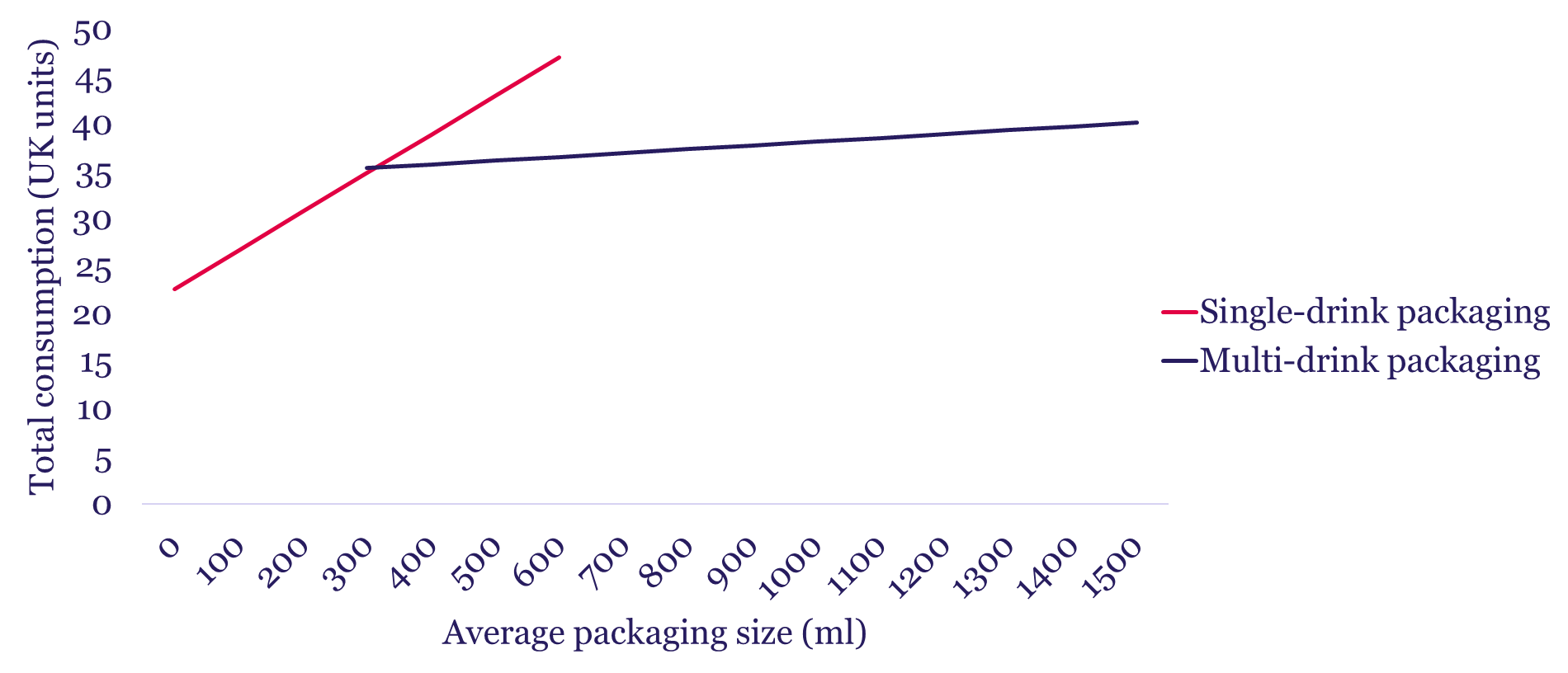 Other drinking characteristics
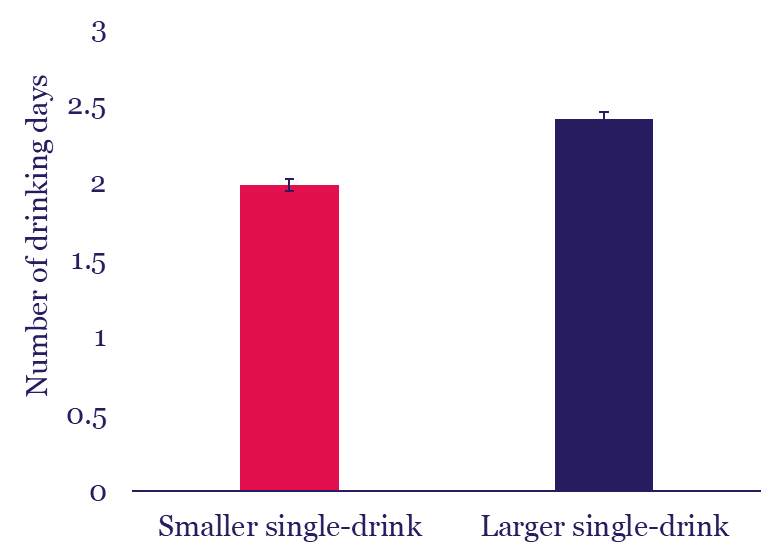 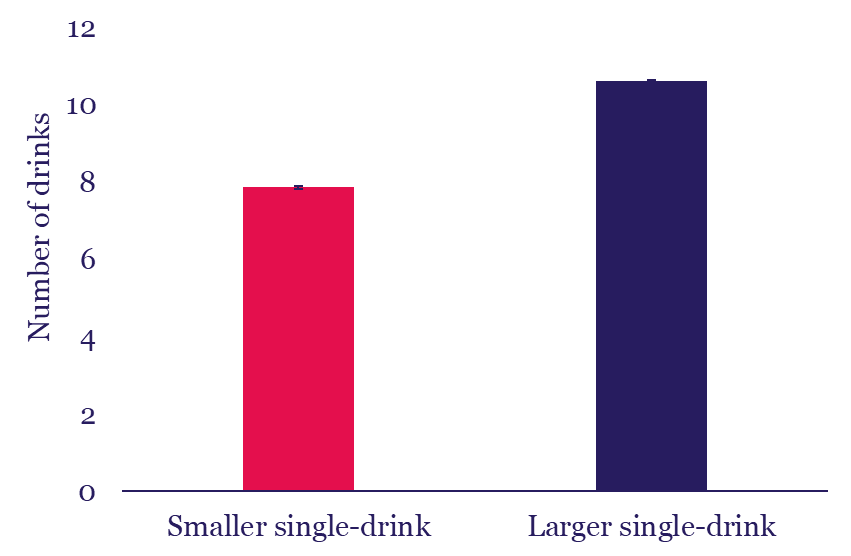 Limitations
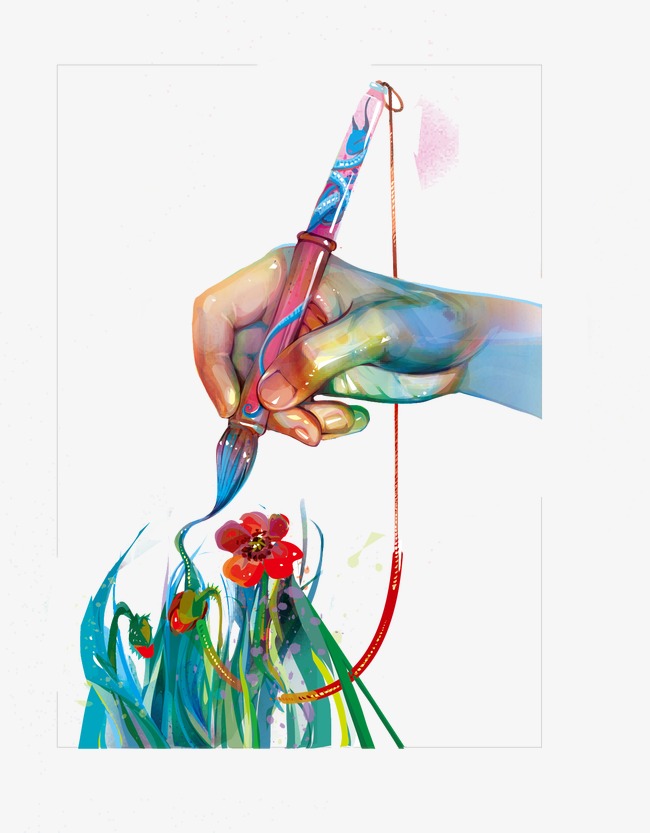 Cross-sectional

Retrospective

Self-reported packaging size ‘bands’
Going into intervention design
Focus on single drink packaging

Various options:
Removing largest drinks from market
Introducing smaller drinks 
Social norms messaging around what entails a single drink
…
Going into intervention design
Why might heavier drinkers select larger drinks?
As a side effect of other factors? E.g., price?
Convenience?
Preference?
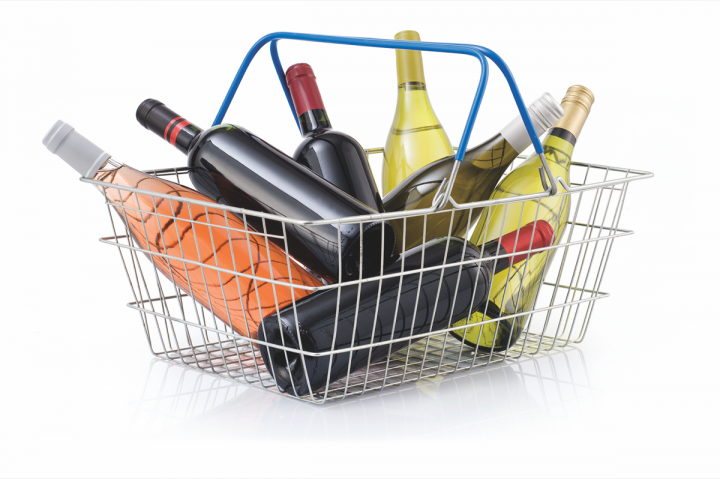 Conclusions
Packaging size associated with consumption
Single drink packaging size more strongly associated than multi drink
Consumption not due to failure to compensate
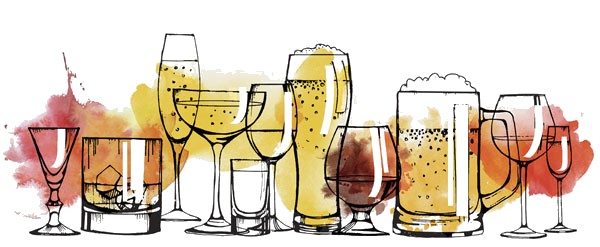 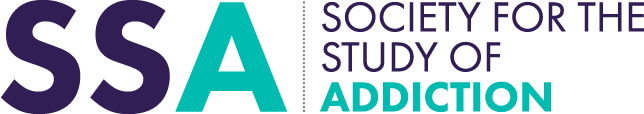 Thank you.
@Inge_Kersbergen
i.kersbergen@sheffield.ac.uk